How did this get published?Pitfalls in experimental evaluation of computing systems
José Nelson Amaral
University of Alberta
Edmonton, AB, Canada
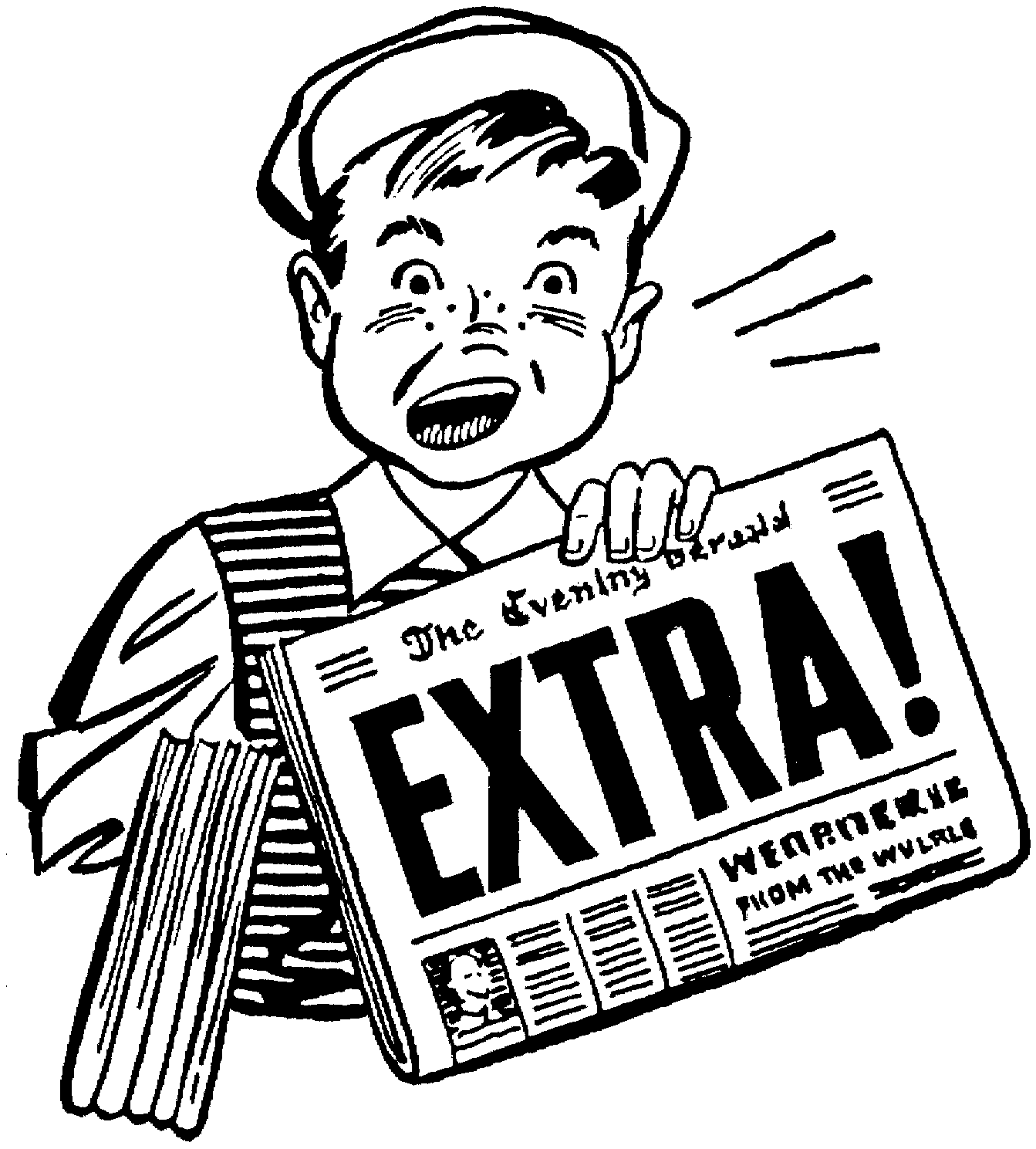 Thing #1
Aggregation
Thing #2
Learning
Thing #3
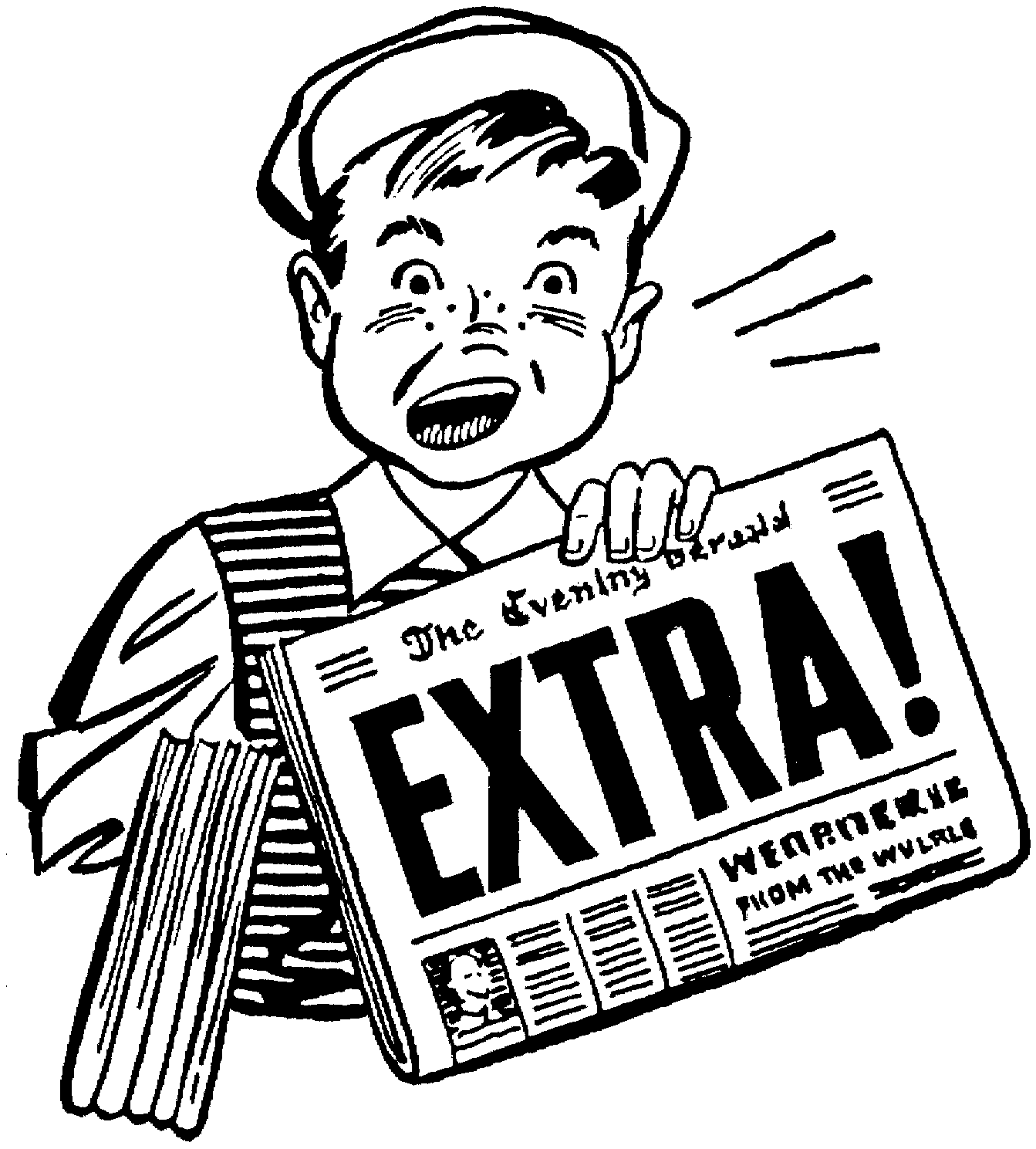 SPEC
Research
Evaluate
Reproducibility
So, a computing scientist entered a Store….
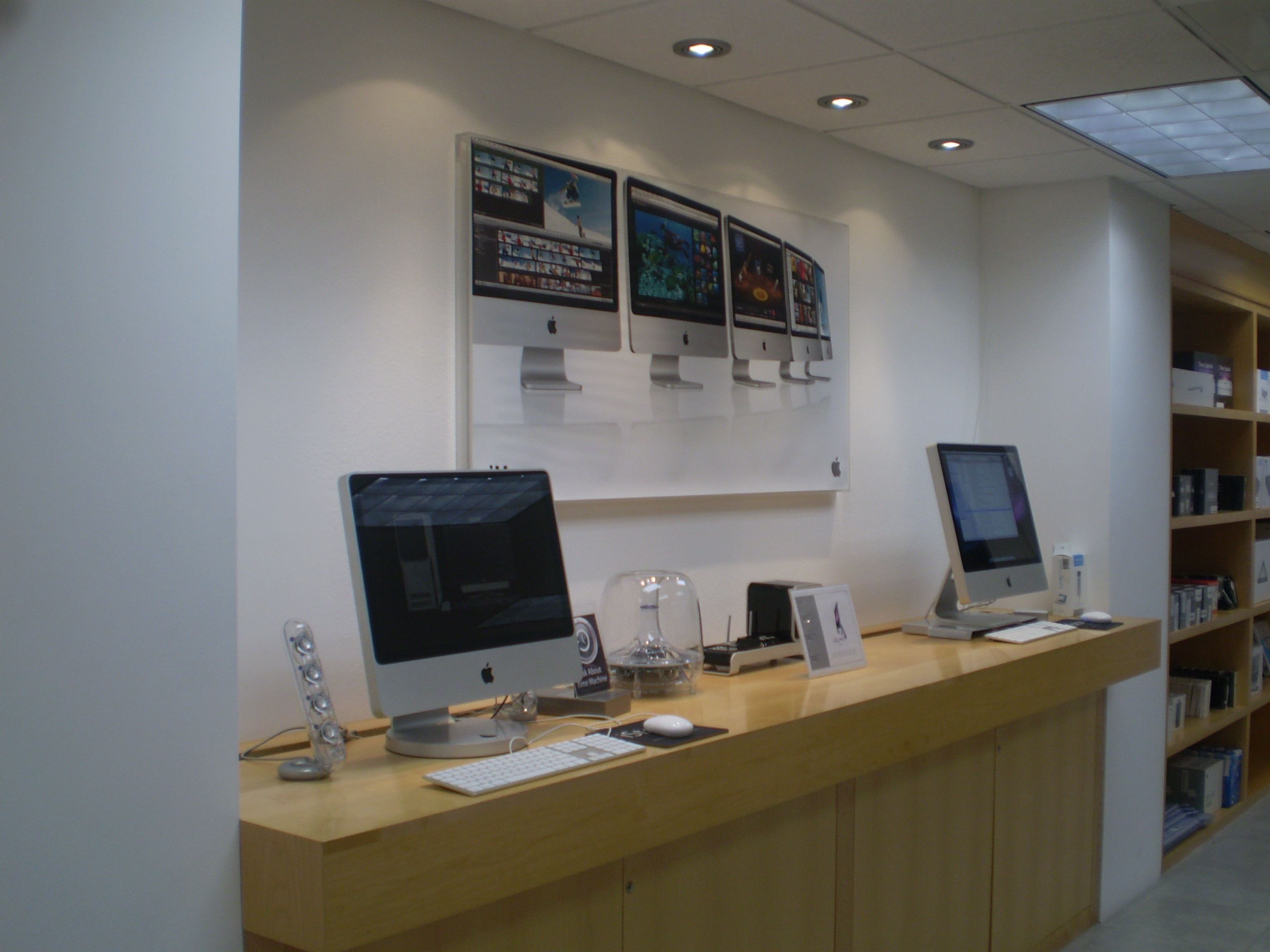 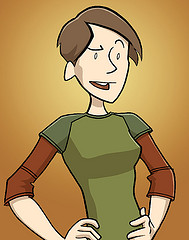 http://archive.constantcontact.com/fs042/1101916237075/archive/1102594461324.html
http://bitchmagazine.org/post/beyond-the-panel-an-interview-with-danielle-corsetto-of-girls-with-slingshots
So, a computing scientist entered a Store….
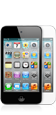 They want $2,700 for the server and $100 for the iPod.
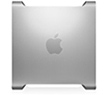 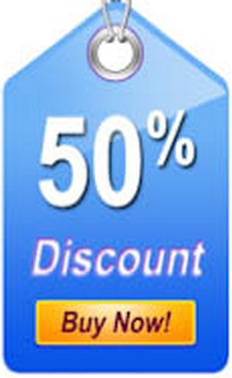 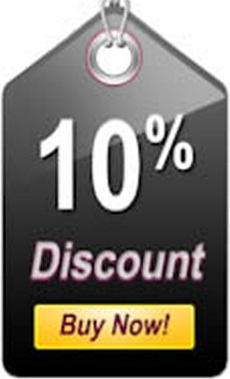 $ 200.00
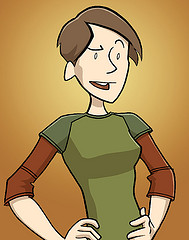 $ 3,000.00
I will get both and pay only $2,240
altogether!
http://bitchmagazine.org/post/beyond-the-panel-an-interview-with-danielle-corsetto-of-girls-with-slingshots
So, a computing scientist entered an Store….
Ma’am you are $560 short.
But the average of 
10% and 50% is 30% 
and 70% of $3,200 
is $2,240.
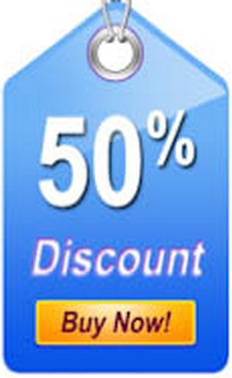 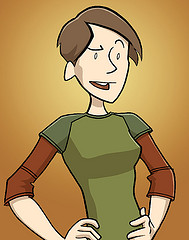 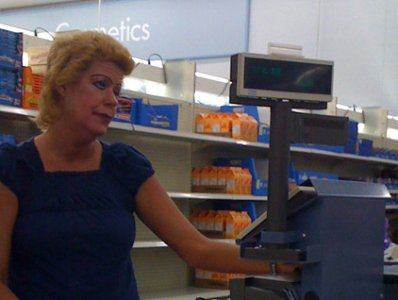 $ 200.00
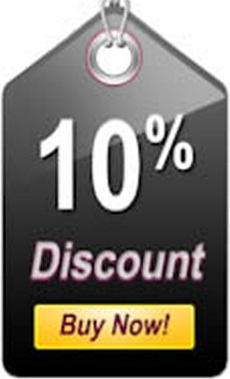 $ 3,000.00
http://bitchmagazine.org/post/beyond-the-panel-an-interview-with-danielle-corsetto-of-girls-with-slingshots
http://www.businessinsider.com/10-ways-to-fix-googles-busted-android-app-market-2010-1?op=1
So, a computing scientist entered an Store….
Ma’am you cannot take the arithmetic average of percentages!
But… I just came from at top CS conference in San Jose where they do it!
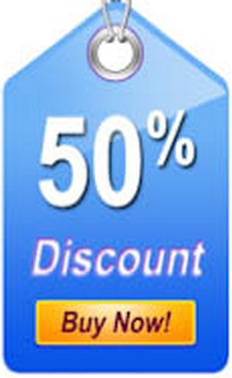 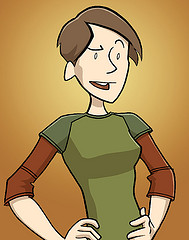 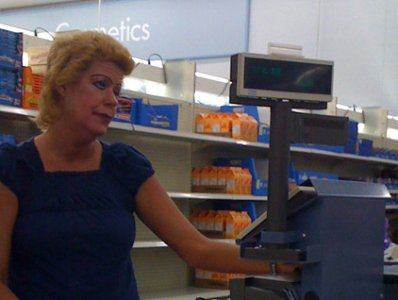 $ 200.00
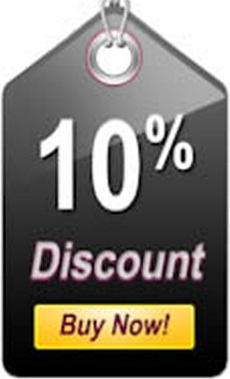 $ 3,000.00
http://bitchmagazine.org/post/beyond-the-panel-an-interview-with-danielle-corsetto-of-girls-with-slingshots
http://www.businessinsider.com/10-ways-to-fix-googles-busted-android-app-market-2010-1?op=1
The Problem with Averages
A Hypothetical Experiment
20
10
10
5
4
2
2
1
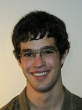 *With thanks to Iain Ireland
Speedup
Performance Comparison
5
1
20
5
5
2.6
10
10
4
benchA
benchD
benchB
benchC
0.2
0.2
2
The transformed system is, on average, 2.6 times faster
than the baseline!
Normalized Time
Normalized Time
5
5
2.6
0.2
0.2
The transformed system is, on average, 2.6 times slower
than the baseline!
Latency × Throughput
What matters is latency:
Start
Time
What matters is throughput:
Start
Time
Aggregation for Latency:Geometric Mean
Speedup
5
5
2.6
1
0.2
0.2
The performance of the transformed system is, 
on average, the same as the baseline!
Normalized Time
5
5
2.6
1.0
0.2
0.2
The performance of the transformed system is, 
on average, the same as the baseline!
Aggregation for Throughput
20
10
10
8.25
5.25
5
4
2
2
1
The throughput of the transformed system is, 
on average, 1.6 times faster than the baseline.
The Evidence
A careful reader will find the use of arithmetic average to aggregate normalized numbers in many top CS conferences.
Papers that have done that have appeared in:
LCTES 2011
PLDI 2012 (at least two papers)
CGO 2012
A paper where the use of the wrong average changed a negative conclusion into a positive one.
2007 SPEC Workshop
A methodology paper by myself and a student that won the best paper award.
This is not a new observation…
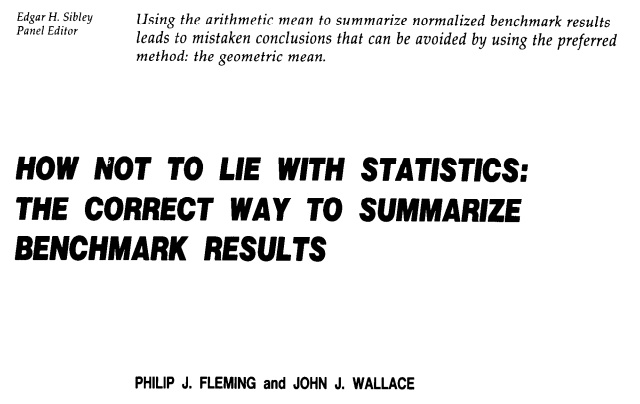 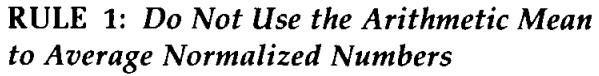 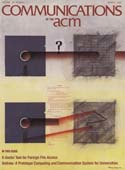 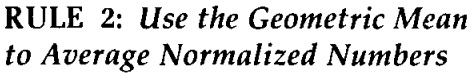 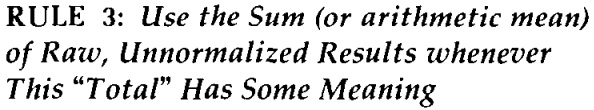 Communications of the ACM, March 1986, pp. 218-221.
No need to dig dusty papers…
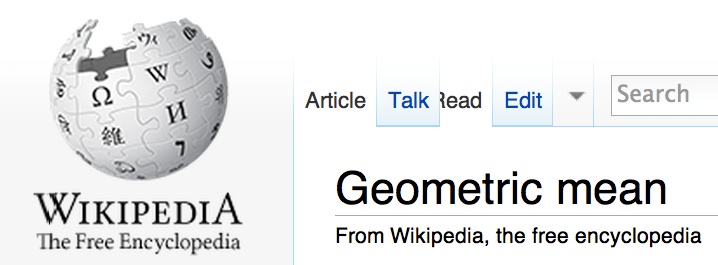 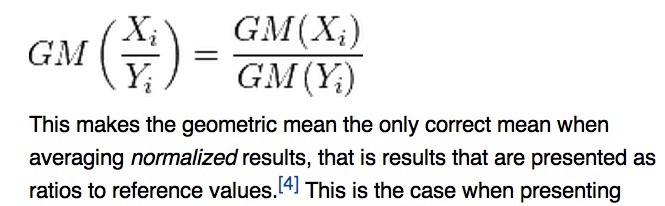 So, the computing scientist returns to the Store….
Hello. I am just back from Beijing. Now I know that we should take the geometric average of percentages.
???
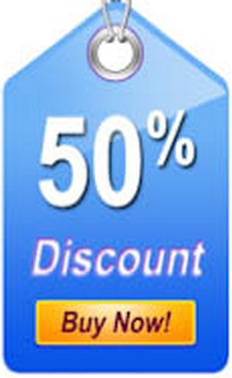 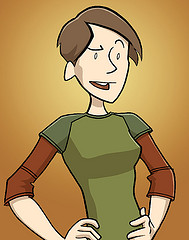 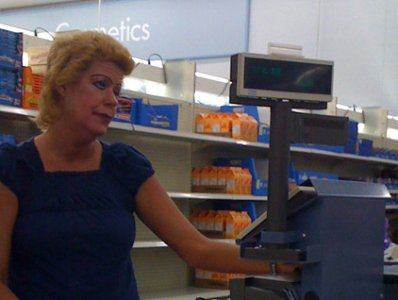 $ 200.00
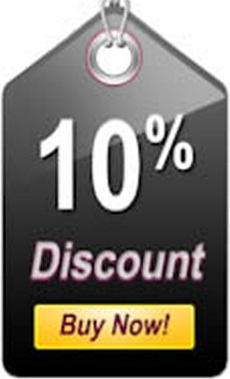 $ 3,000.00
http://bitchmagazine.org/post/beyond-the-panel-an-interview-with-danielle-corsetto-of-girls-with-slingshots
http://www.businessinsider.com/10-ways-to-fix-googles-busted-android-app-market-2010-1?op=1
So, a computing scientist entered a Store….
Thus I should get               .                = 22.36% discount and pay 0.7764×$3,200 = $2,484.48
Sorry Ma’am, we don’t average percentages…
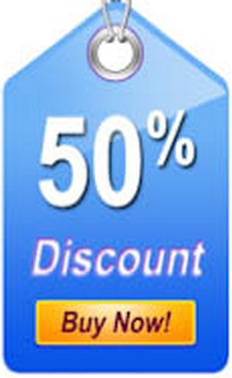 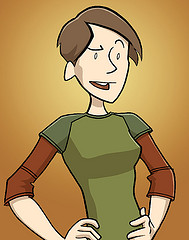 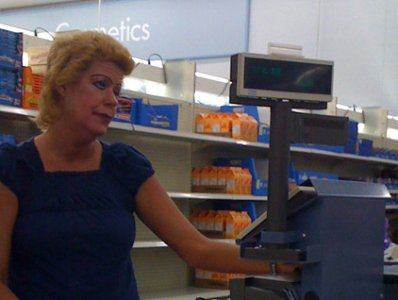 $ 200.00
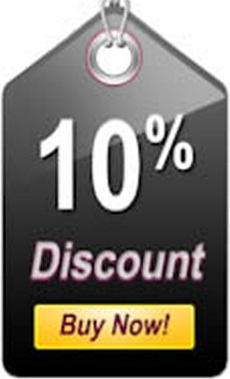 $ 3,000.00
http://bitchmagazine.org/post/beyond-the-panel-an-interview-with-danielle-corsetto-of-girls-with-slingshots
http://www.businessinsider.com/10-ways-to-fix-googles-busted-android-app-market-2010-1?op=1
So, a computing scientist entered a Store….
The original price is $ 3,200. You pay 
$ 2,700 + $ 100 = $ 2,800.
If you want an aggregate summary,
your discount is 400/3,200 = 12.5%
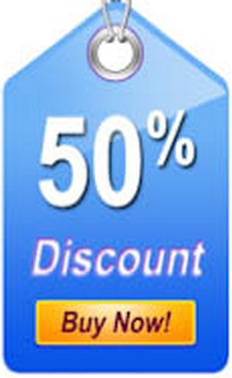 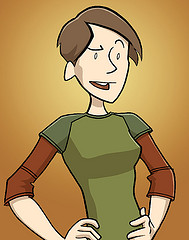 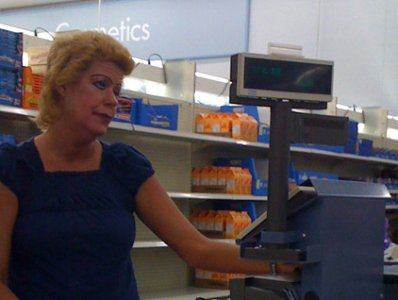 $ 200.00
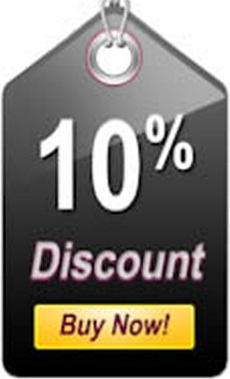 $ 3,000.00
http://bitchmagazine.org/post/beyond-the-panel-an-interview-with-danielle-corsetto-of-girls-with-slingshots
http://www.businessinsider.com/10-ways-to-fix-googles-busted-android-app-market-2010-1?op=1
Thing #2
Disregard to methodology when using automated learning
Learning
Example:Evaluation of Feedback Directed Optimization (FDO)
We have:
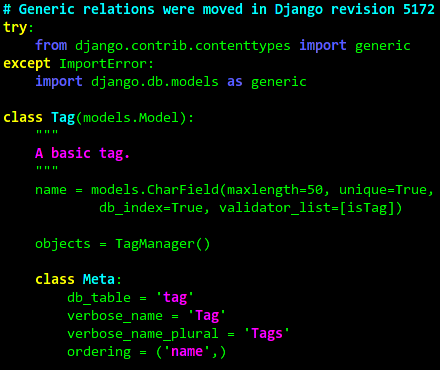 Application 
Inputs
Application
Code
Compiler
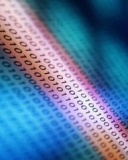 We want to measure the
effectiveness of an FDO-based
code transformation.
http://www.orchardoo.com
Application 
Inputs
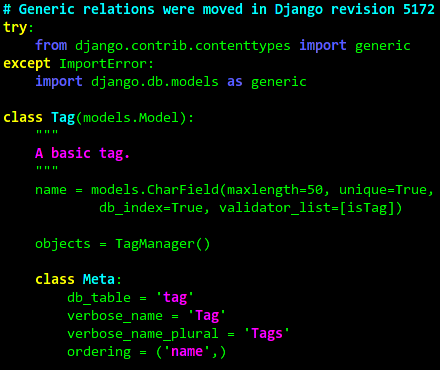 Application
Code
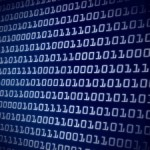 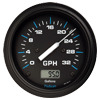 -I
Compiler
Instrumented
Code
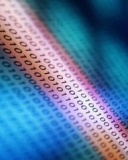 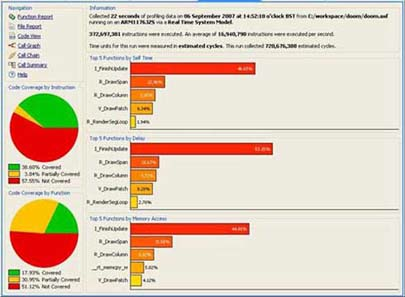 Training 
Set
http://www.orchardoo.com
Profile
Evaluation 
Set
Application 
Inputs
Un-evaluated
Set
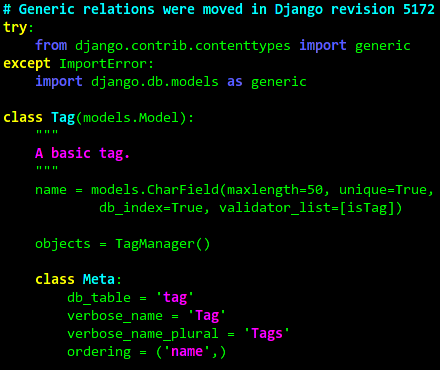 Application
Code
-FDO
Compiler
The FDO transformation produces code that
is XX faster for this application.
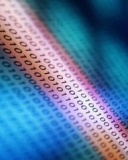 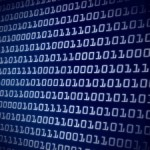 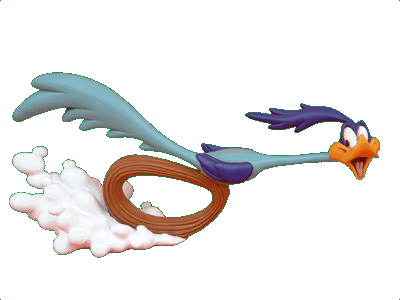 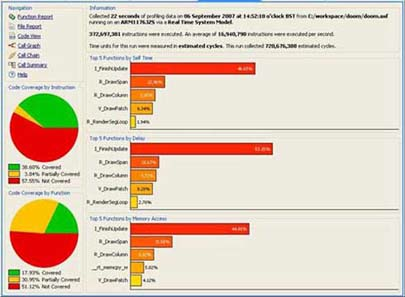 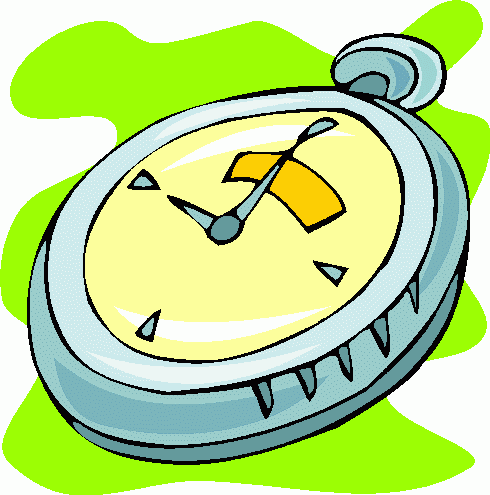 http://www.orchardoo.com
Optimized
Code
Profile
Performance
The Evidence
Many papers that use a single input for training and a single input for testing appeared in conferences (notably CGO).
For instance, a paper that uses a single input for training and a single input for testing appears in:
ASPLOS 2004
Evaluation 
Set
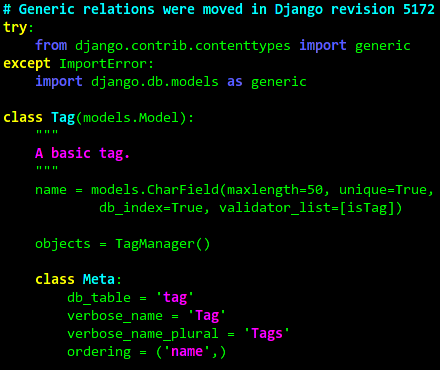 Application
Code
-FDO
Compiler
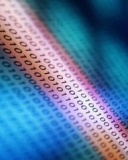 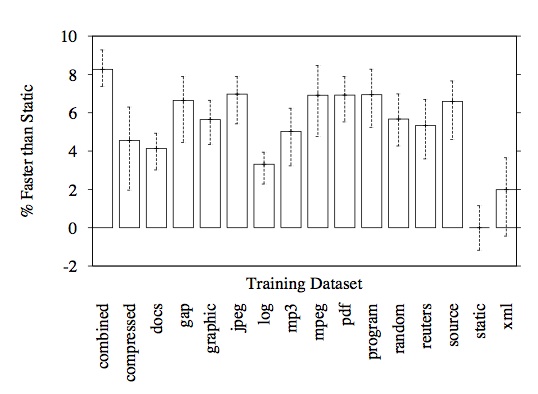 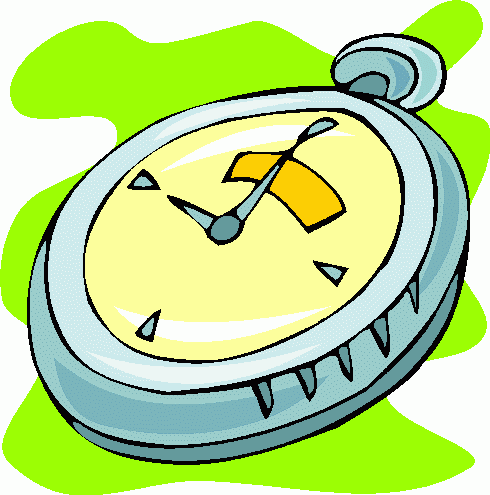 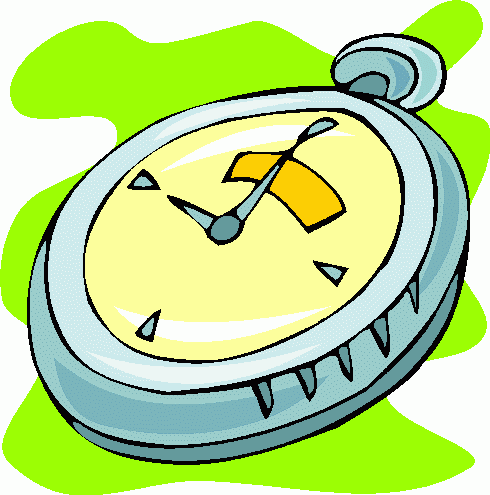 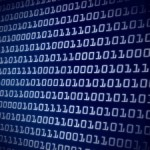 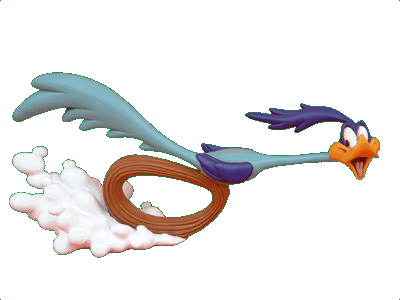 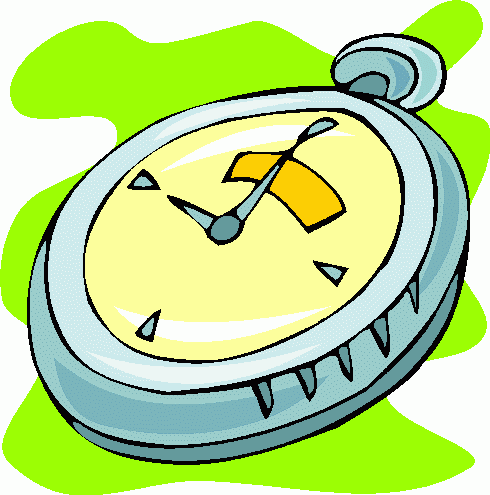 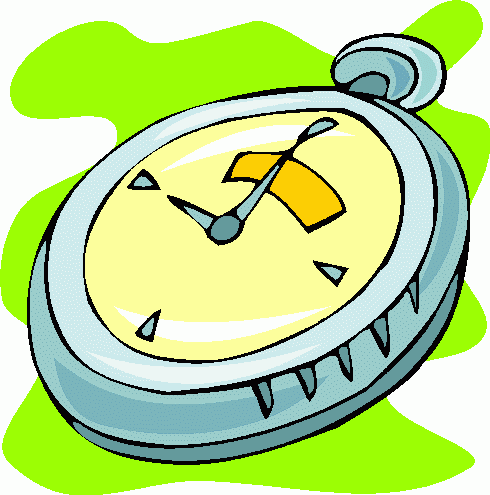 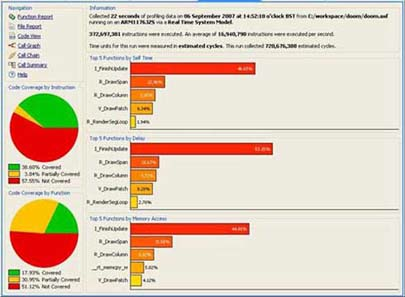 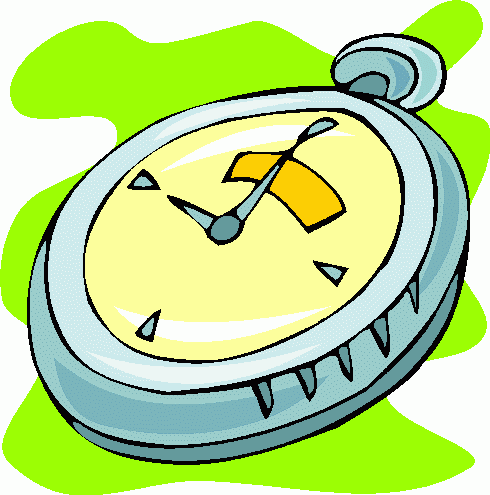 http://www.orchardoo.com
Optimized
Code
Performance
Performance
Profile
Performance
Performance
Performance
Training 
Set
Evaluation 
Set
Combined Profiling (Berube, ISPASS12)
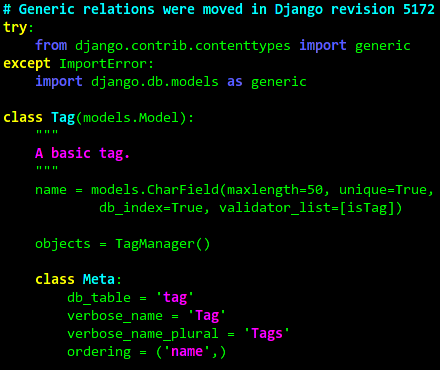 Cross-Validated Evaluation (Berube, SPEC07)
Application
Code
-FDO
Compiler
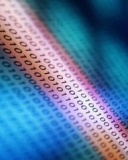 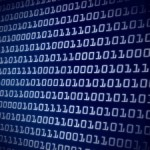 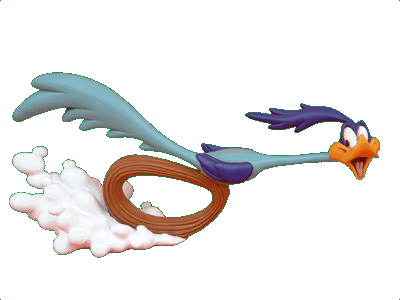 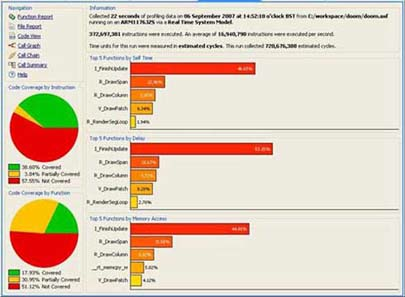 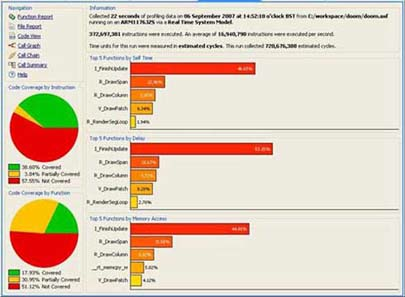 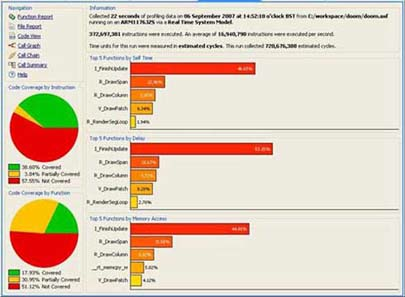 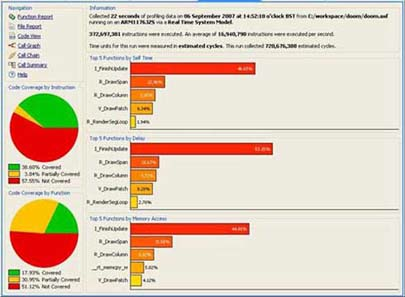 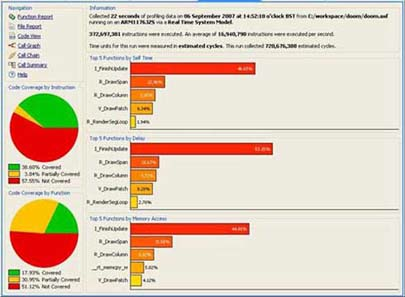 http://www.orchardoo.com
Optimized
Code
Profile
Profile
Profile
Profile
Profile
Evaluation 
Set
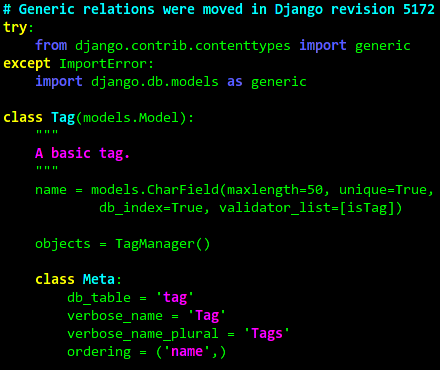 Application
Code
-FDO
Compiler
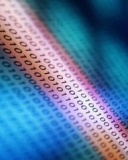 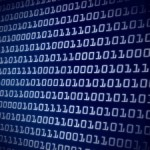 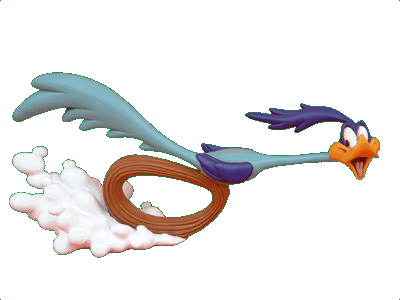 Wrong Evaluation!
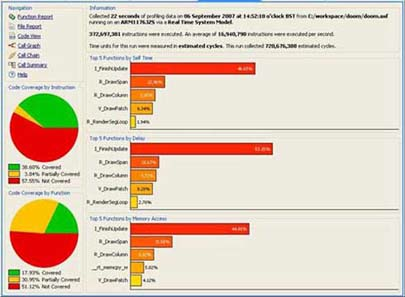 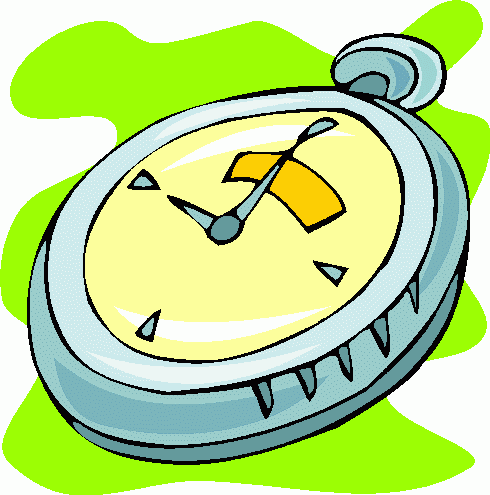 http://www.orchardoo.com
Optimized
Code
Profile
Performance
The Evidence
For instance, a paper that incorrectly uses the same input for training and testing appeared in:
PLDI 2006
Expectation:
When reproduced, an experimental evaluation 
               should produce similar results.
Thing #3
Reproducibility
Issues
Have the measurements been repeated a sufficient
number of time to capture measurement variations?
Thing #3
Availability of code, data, and precise description
of experimental setup.
Reproducibility
Lack of incentives for reproducibility studies.
Progress
Program committees/reviewers starting to ask
questions about reproducibility.
Thing #3
Steps toward infrastructure to facilitate reproducibility.
Reproducibility
SPEC Research Group
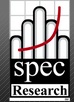 http://research.spec.org/
14 industrial organizations
20 universities or research institutes
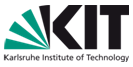 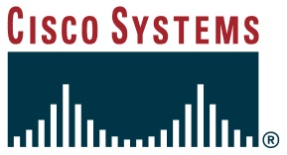 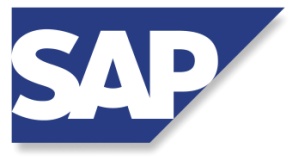 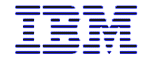 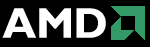 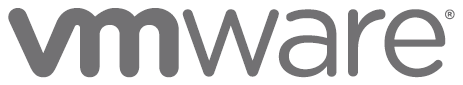 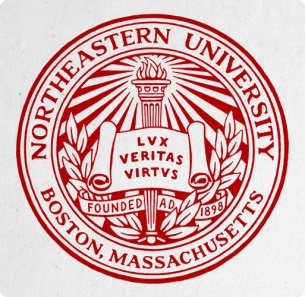 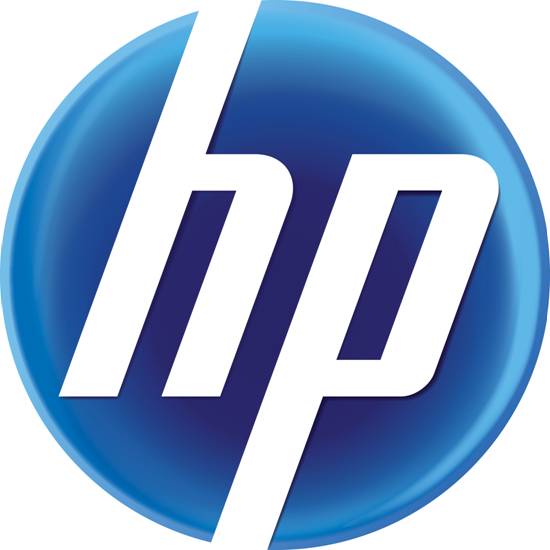 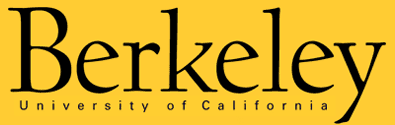 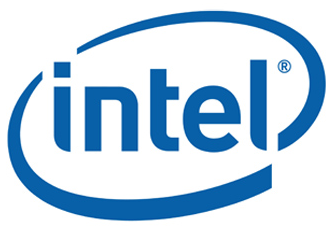 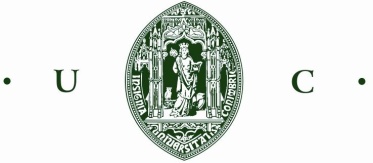 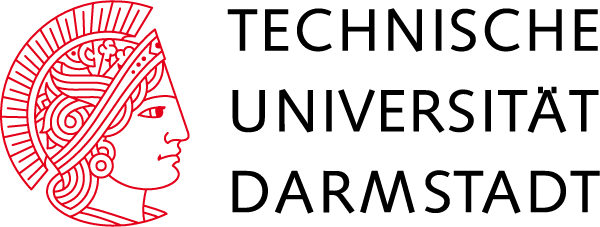 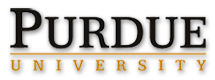 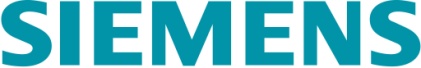 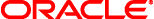 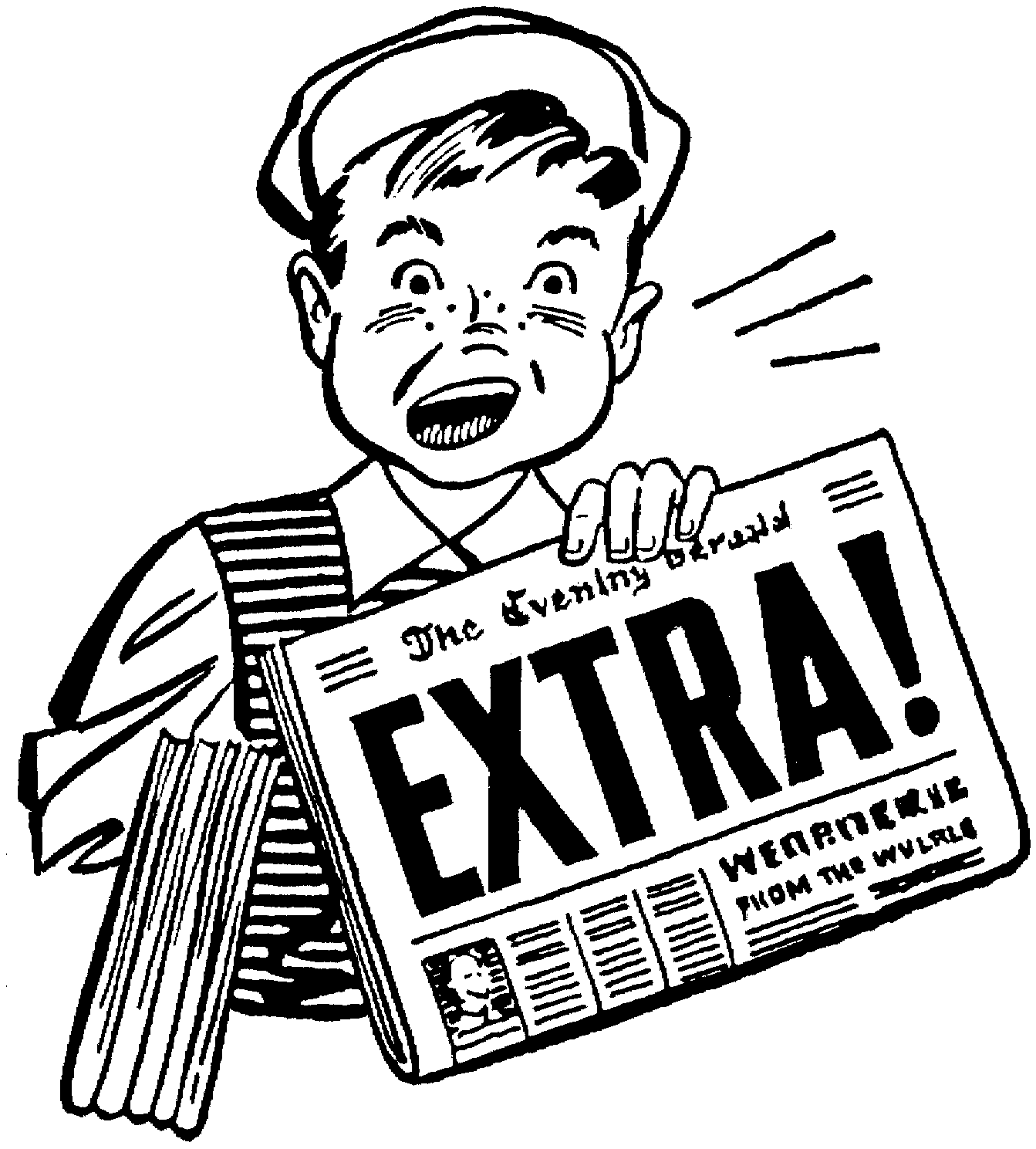 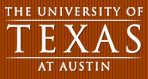 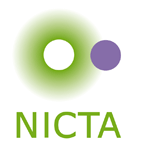 SPEC
Research
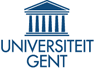 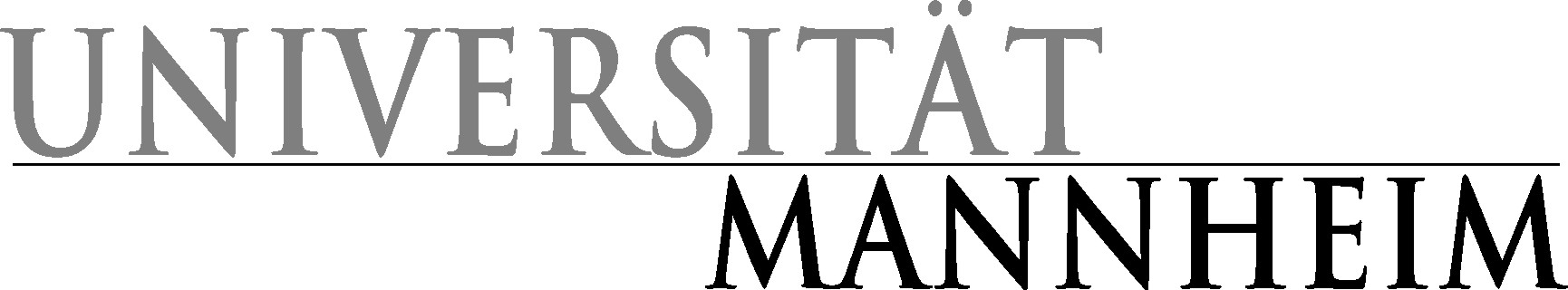 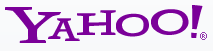 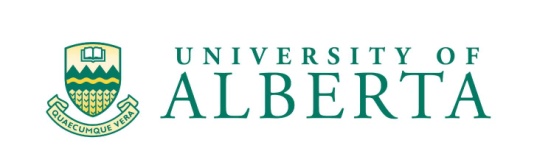 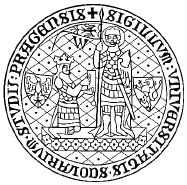 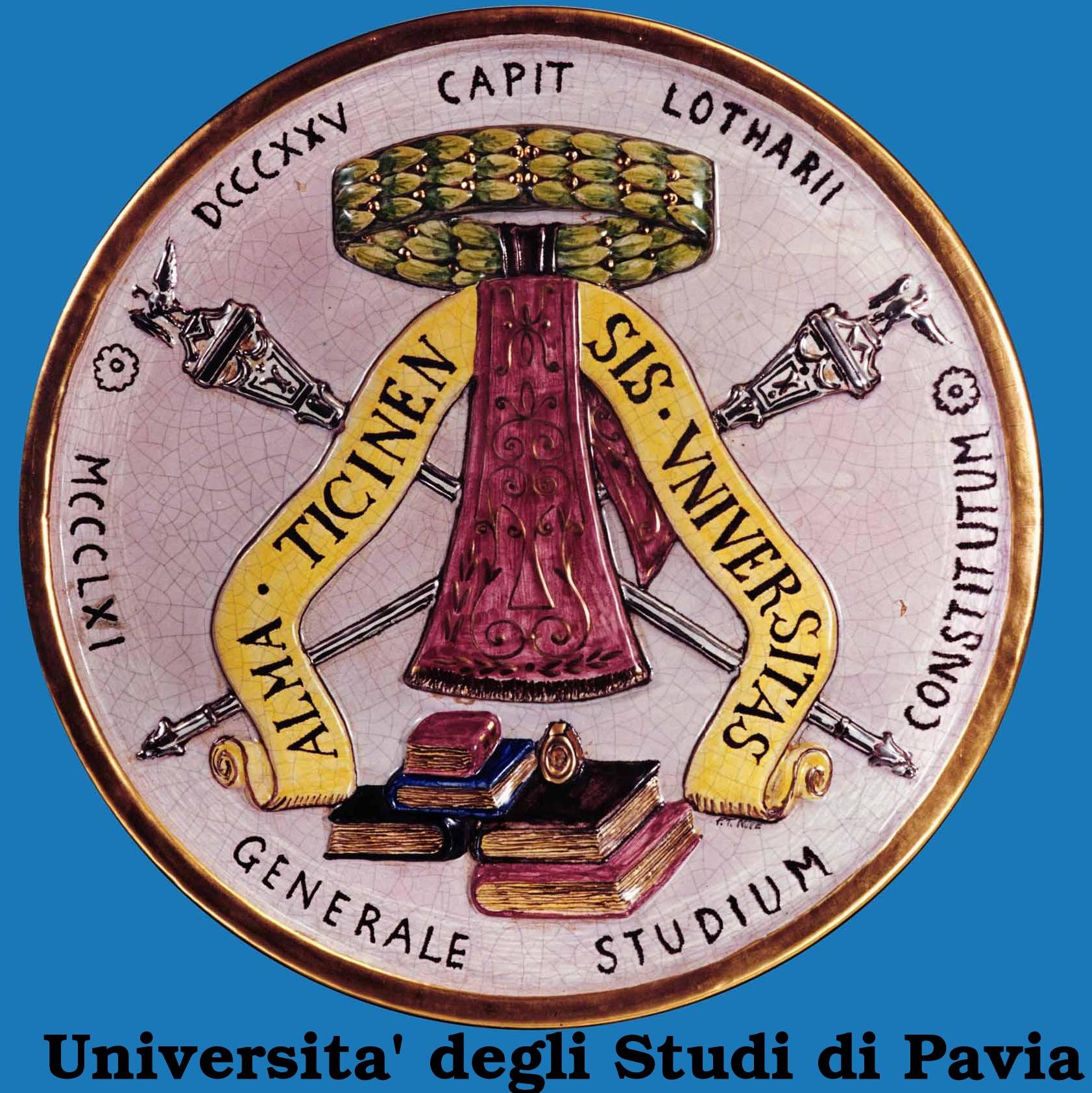 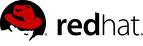 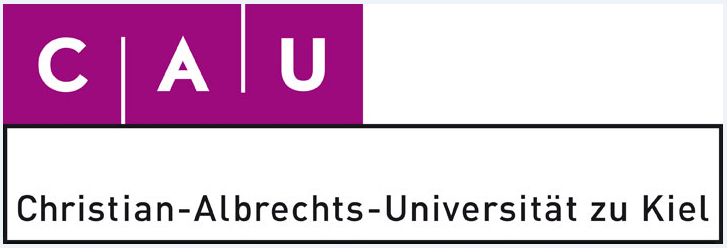 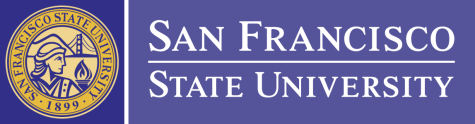 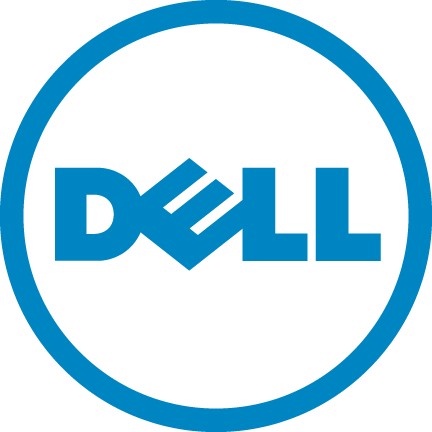 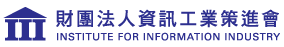 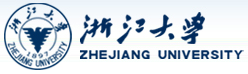 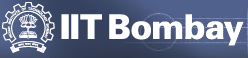 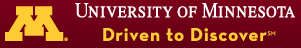 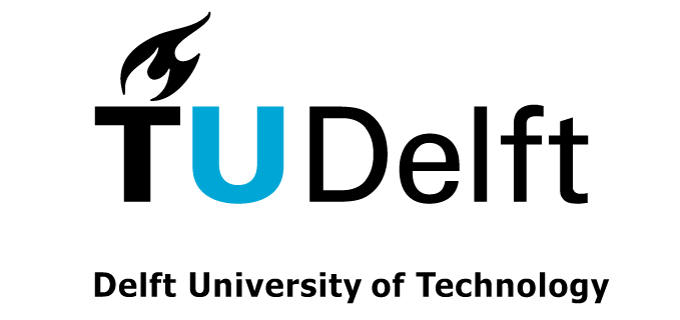 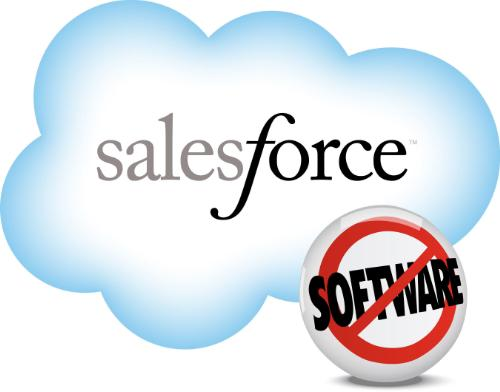 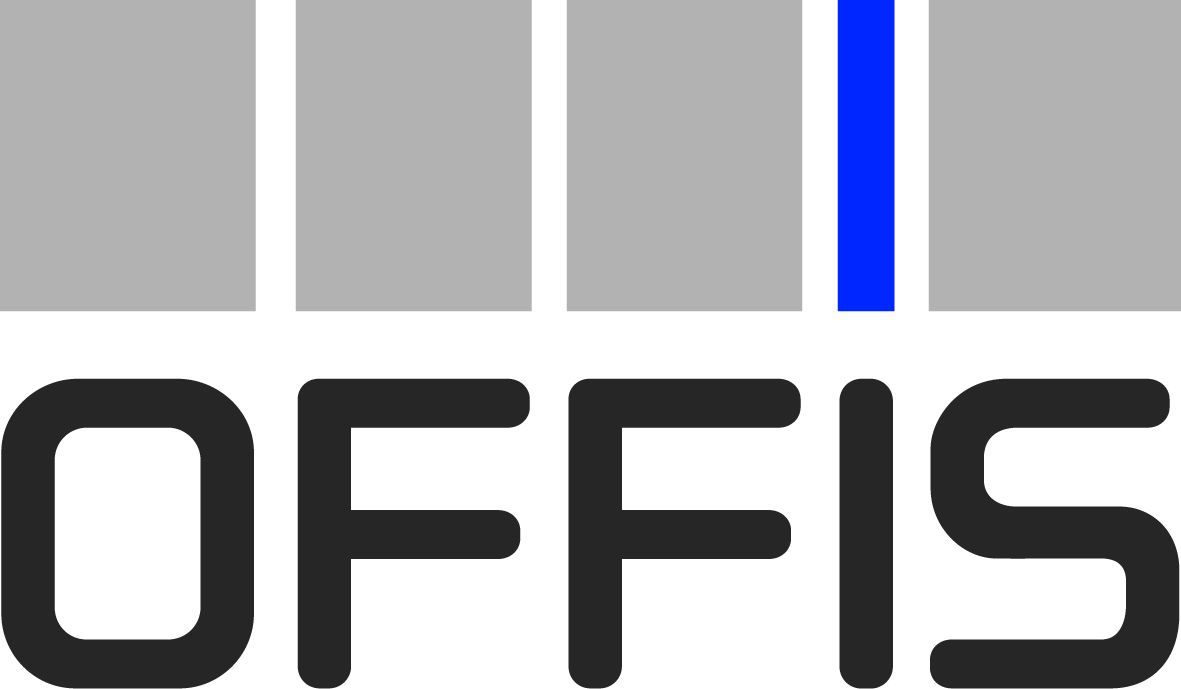 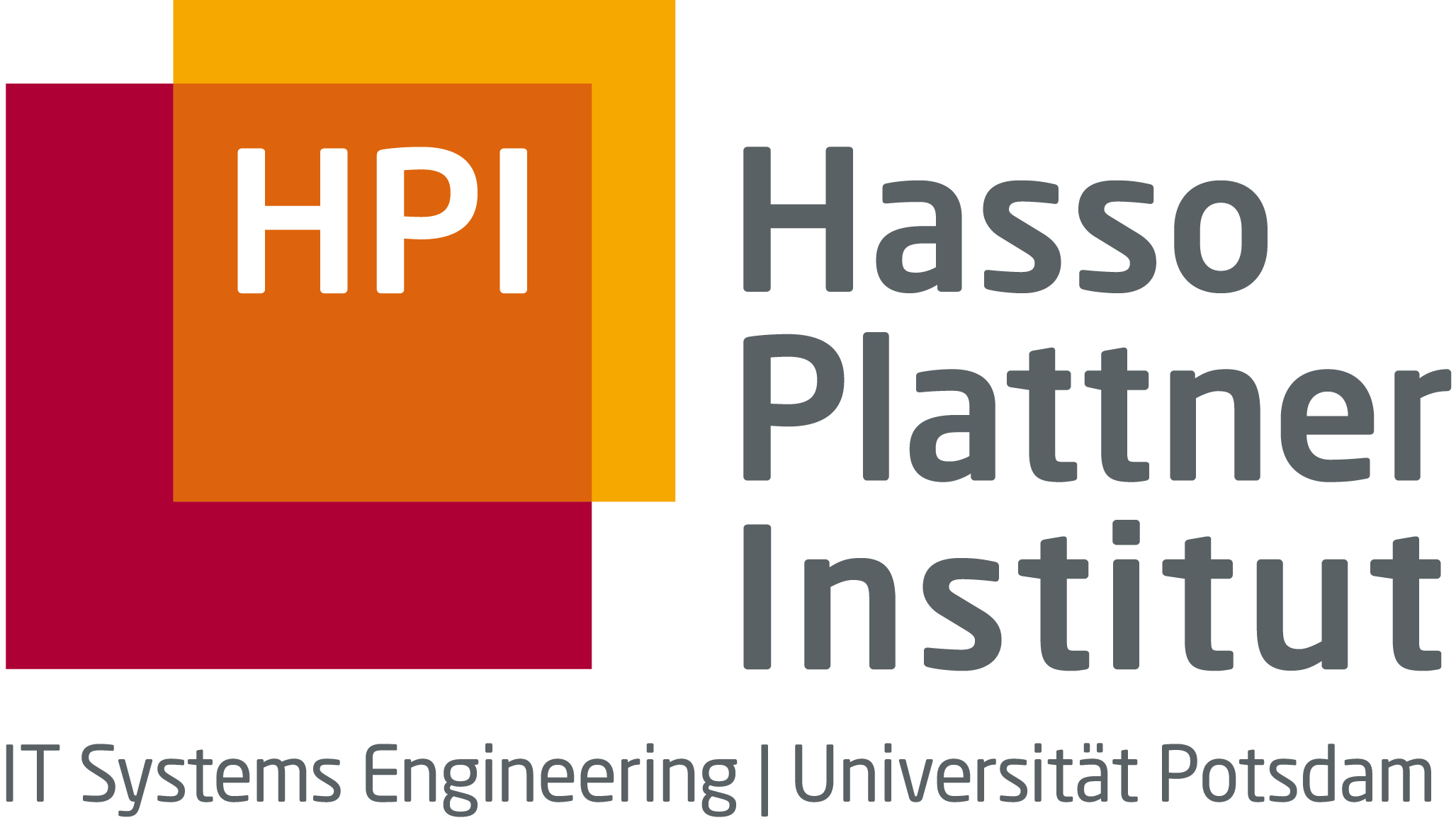 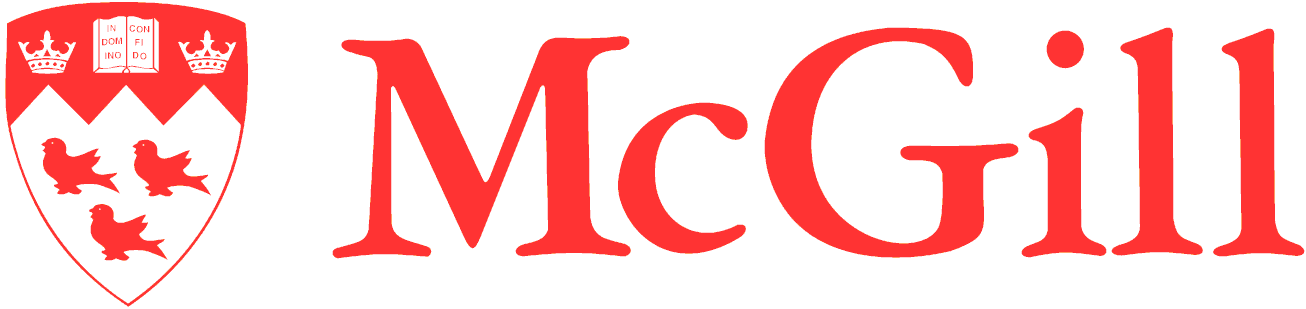 SPEC Research Group
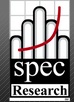 http://research.spec.org/
Performance Evaluation
Benchmarks for New Areas
Performance Evaluation Tools
Evaluation Methodology
Repository for Reproducibility
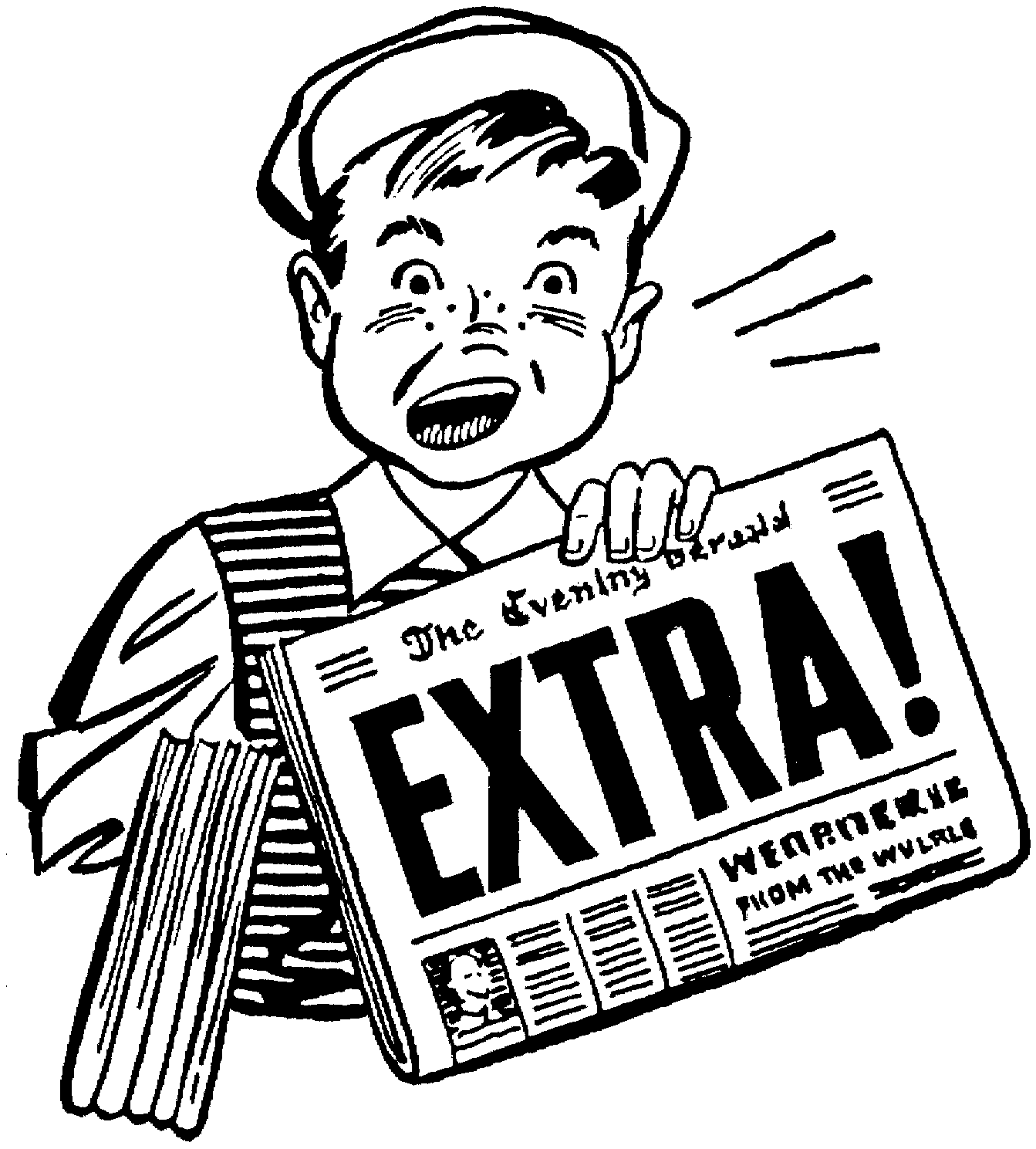 SPEC
Research
http://icpe2013.ipd.kit.edu/
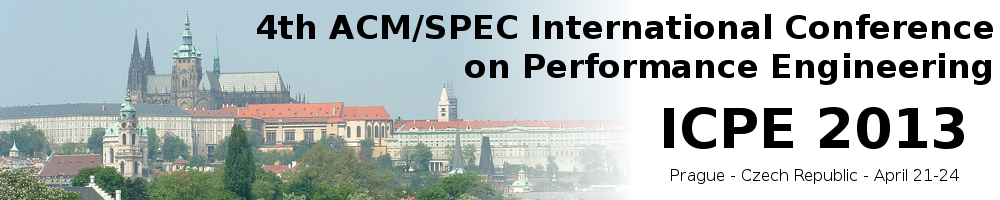 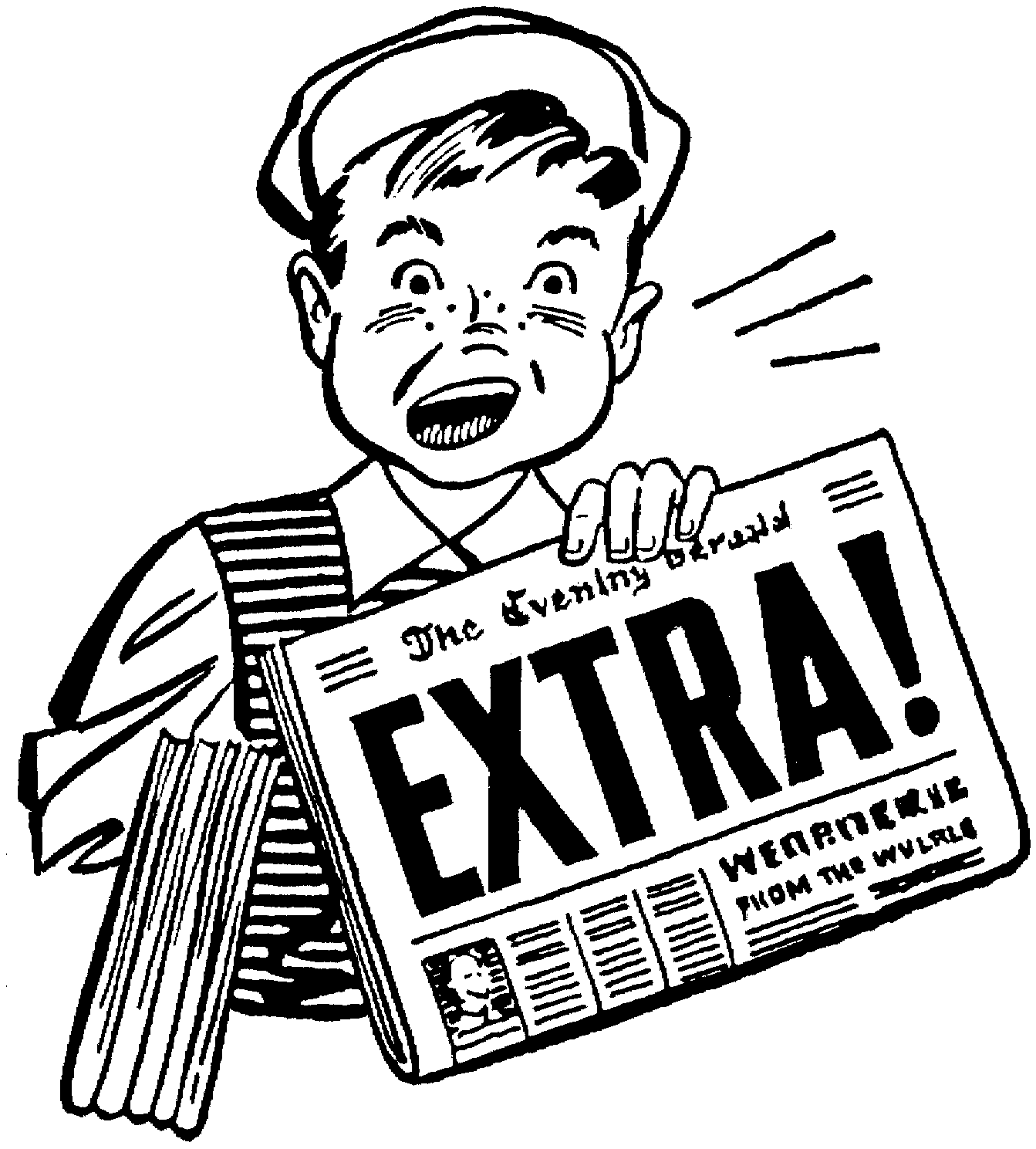 Evaluate Collaboratory:
http://evaluate.inf.usi.ch/
Open Letter to PC Chairs
Anti Patterns
Evaluation in CS education
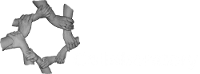 Evaluate
Parting Thoughts….
Creating a culture that enables full reproducibility seems daunting…
Initially we could aim for:

Reasonable expectation by a reasonable reader that, 
if reproduced, the experimental
evaluation would produce similar results.